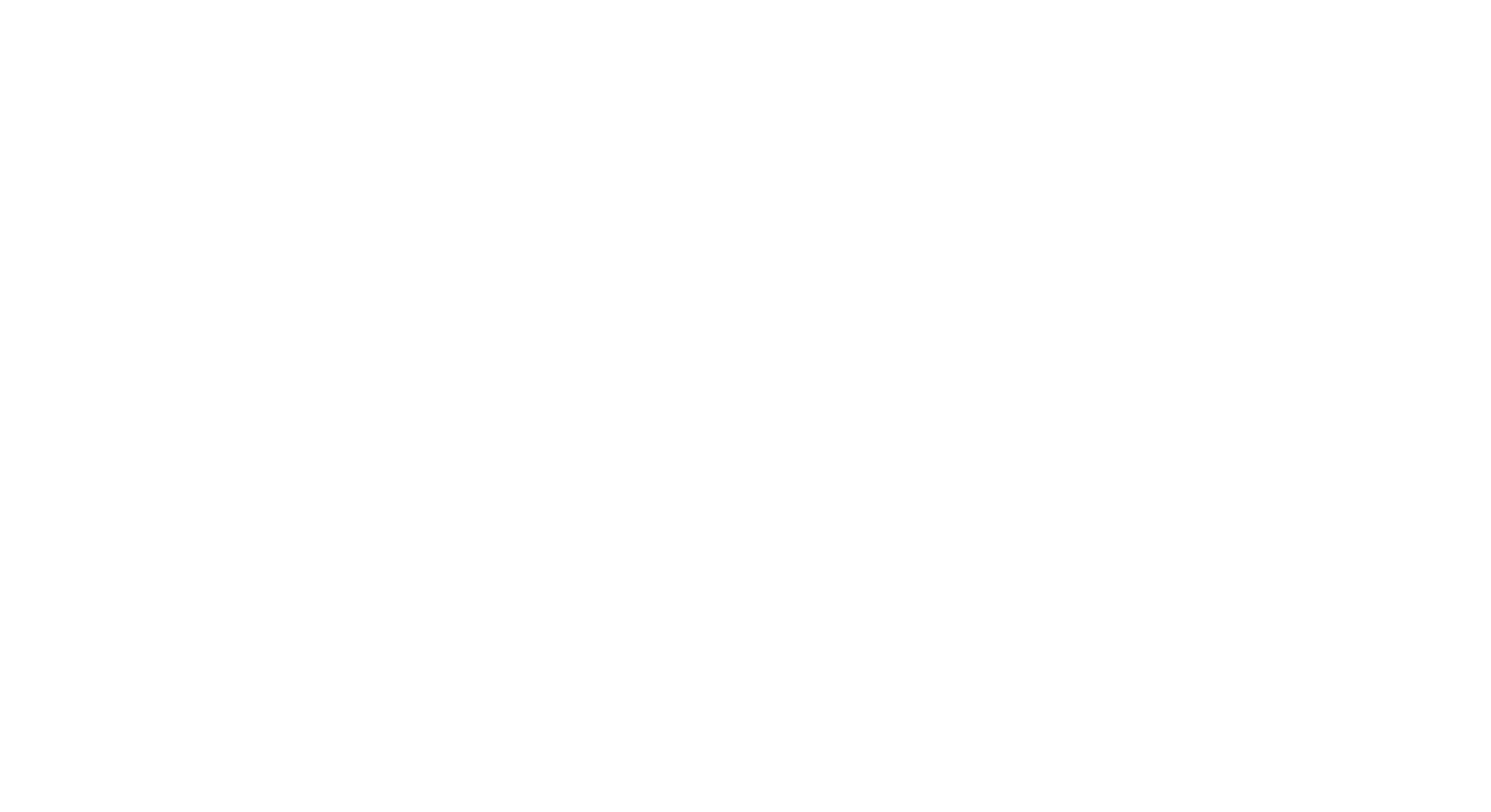 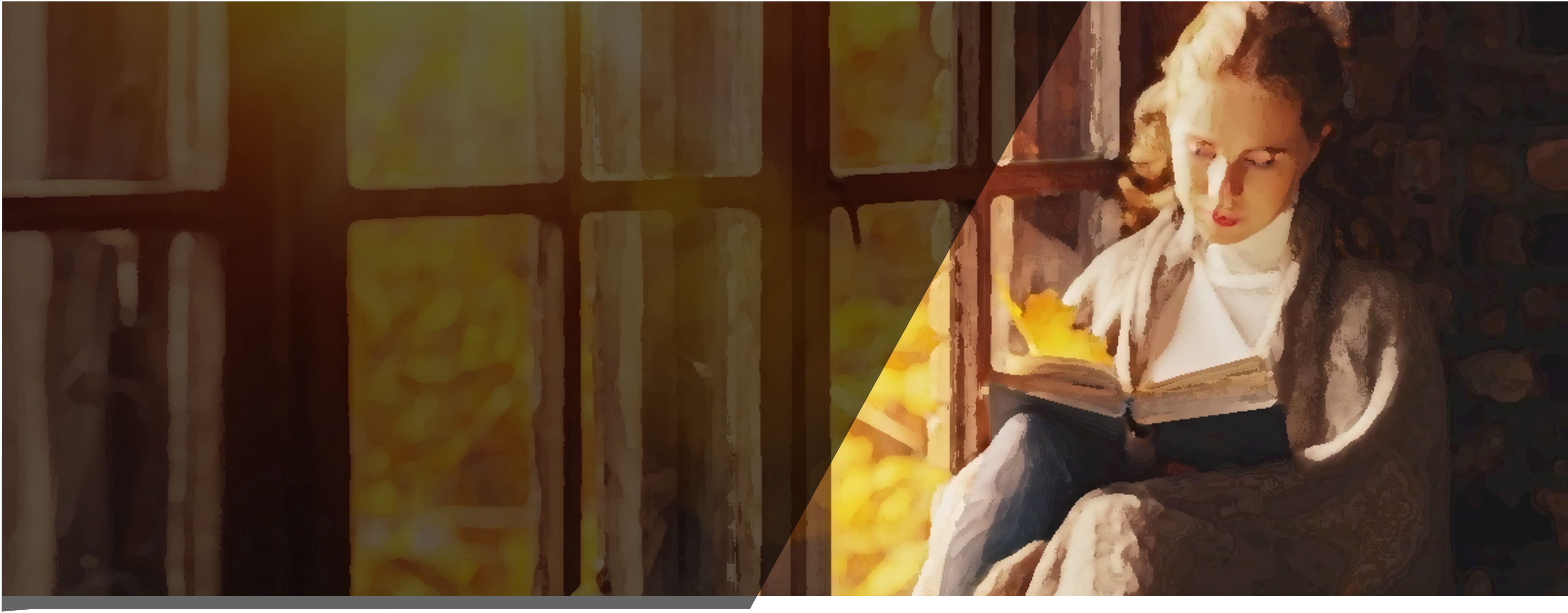 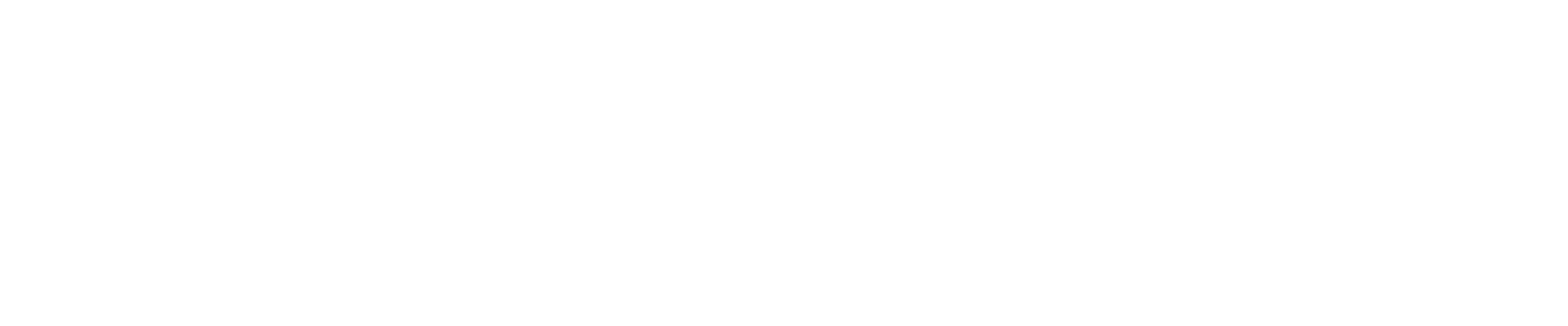 Woman Was Carefully Placed in Creation
Order of creation – 1 Corinthians 11:8-9;            1 Timothy 2:13
Order does not express an afterthought, or lesser value – Psalm 8:3-5; Genesis 1:27; Ephesians 3:11; Galatians 4:4; Genesis 3:15
The way God created stressed the importance of woman to Adam – Genesis 2:18-24
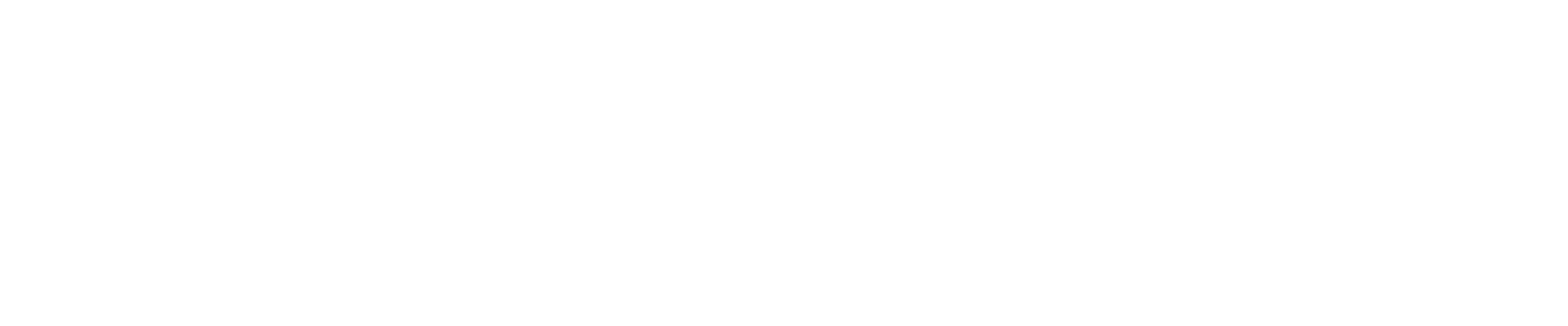 Woman Has an Honorable Role
No honor in the way of the world –          Romans 12:2
Honor is found in her God ordained role, and is to be acknowledged – 1 Peter 3:7
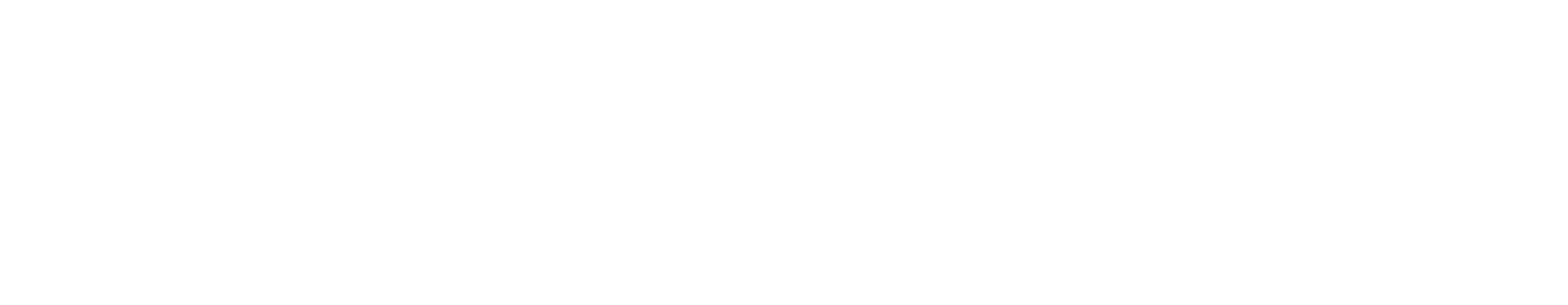 “Charm is deceitful and beauty is passing, but a woman who fears the Lord, she shall be praised.” (Proverbs 31:30)
“As a ring of gold in a swine's snout, so is a lovely woman who lacks discretion.”  (Proverbs 11:22)
Eve (Genesis 3:6); Daughters of men (Genesis 6:1-2, 5); Jezebel (1 Kings 16:31-33); etc.
Yet, there are many accounts of godly women who promoted what is good.
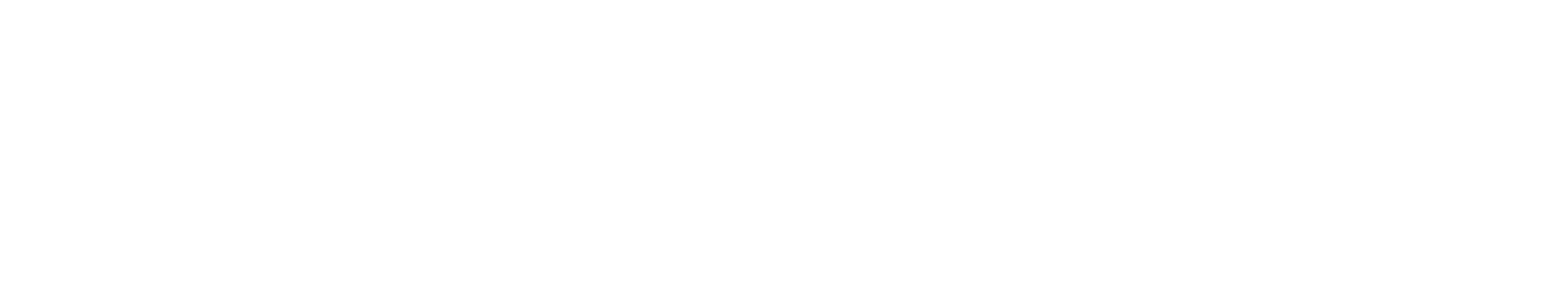 Adorn the Doctrine of God
(Titus 2:1-5, 10)
Nurture the Home
(Titus 2:4-5; 1 Timothy 5:14;                Ephesians 5:22, 33)
Strengthen the Church
(Titus 2:3; Romans 16:1-4; 1 Timothy 5:10;                Acts 9:36; 16:15, 40)
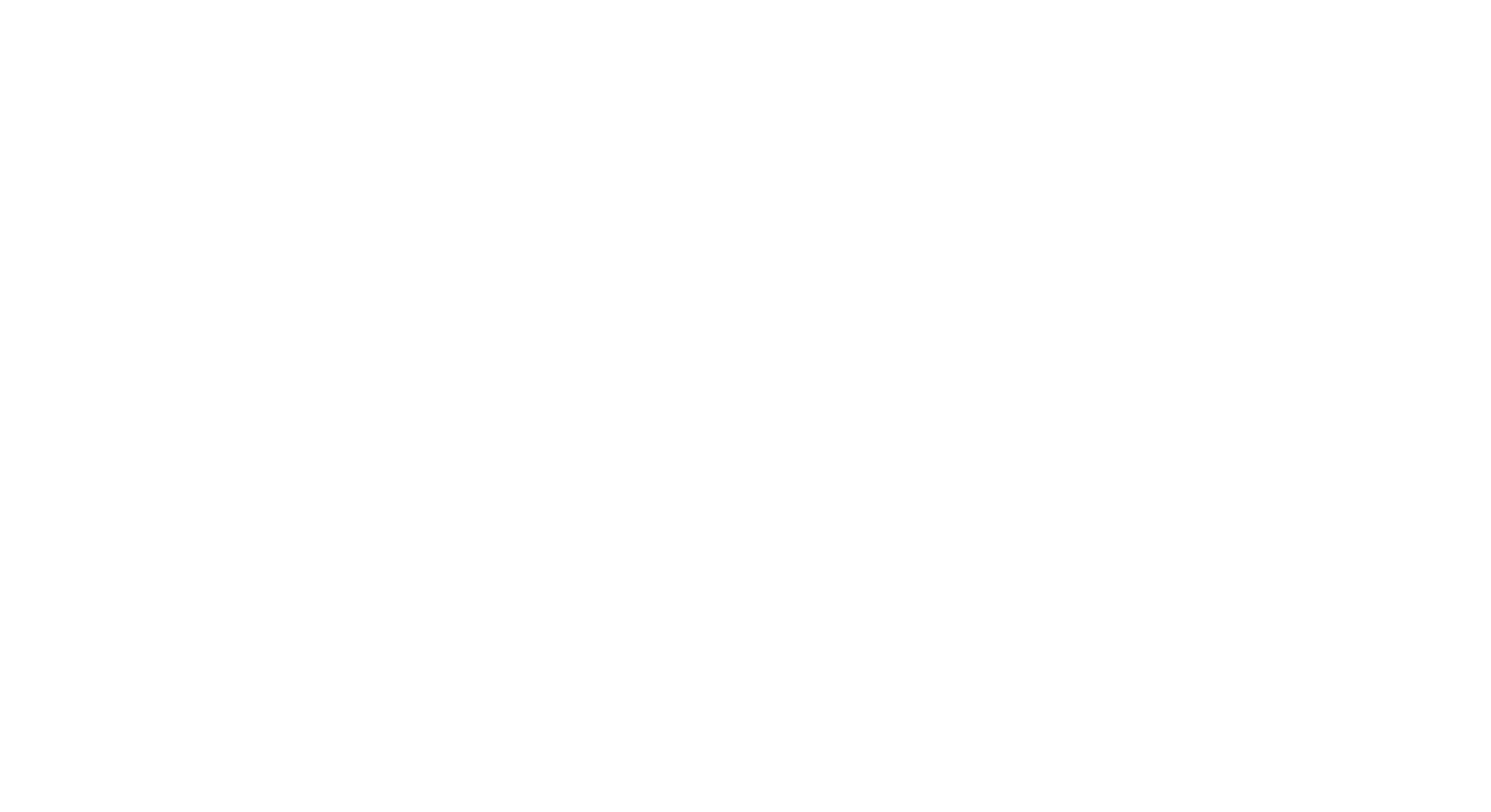 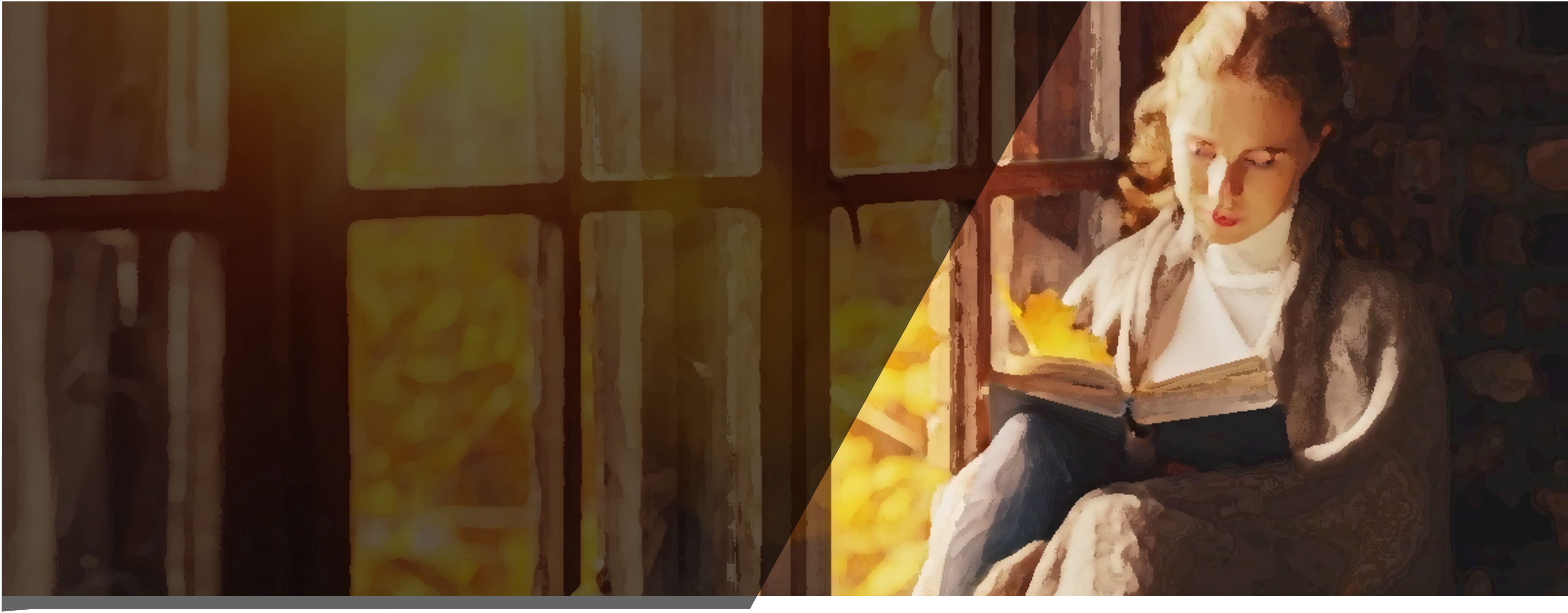